Русские традиции
СЕМЕЙНЫЕ ТРАДИЦИИ
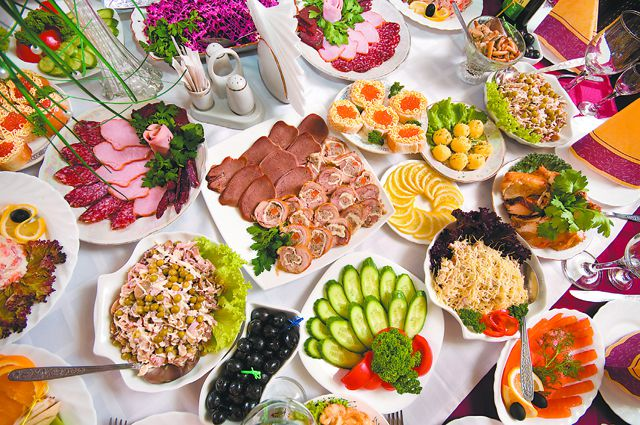 ЗАСТОЛЬЕ И РУССКАЯ КУХНЯ
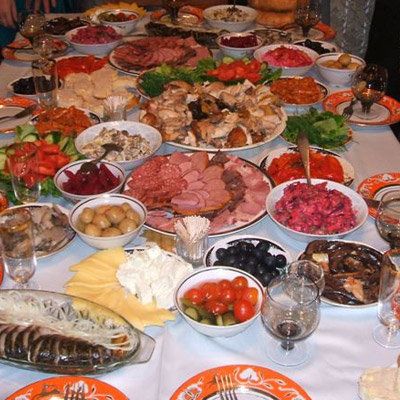 ЗАКУСКИ
„Сельдь под шубой“
/“Шуба“
„Оливье“
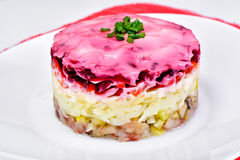 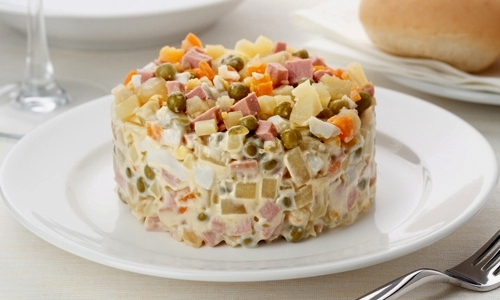 ЗАКУСКИ
„Винегрет“
„Студень“/“Холодец“
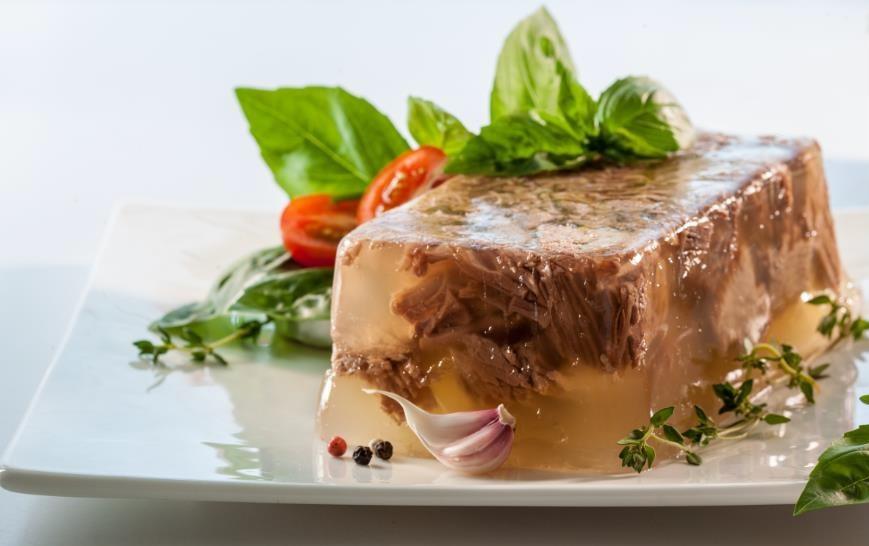 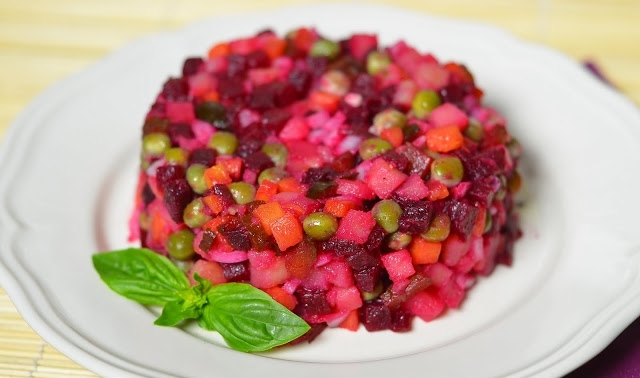 ЗАКУСКИ
Бутерброды со шпротами
Бутерброды с икрой
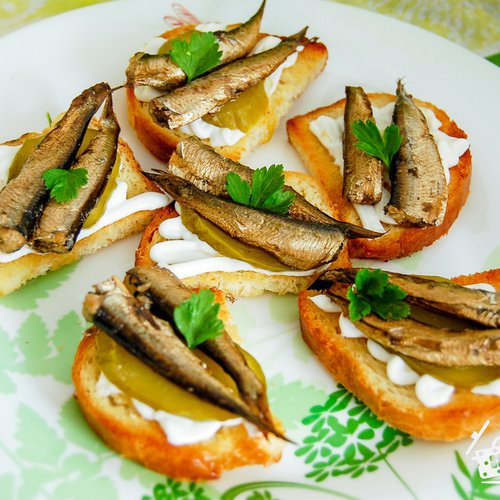 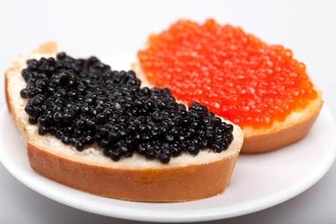 ПЕРВЫЕ БЛЮДА
Борщ
Щи
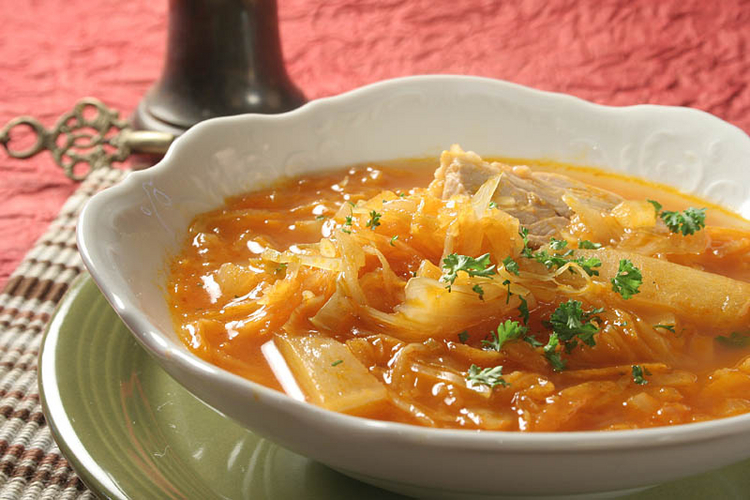 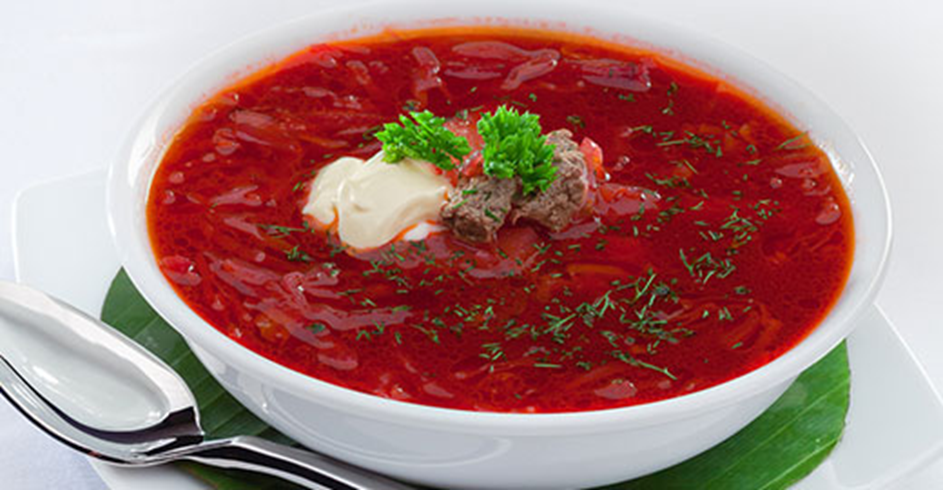 ПЕРВЫЕ БЛЮДА
Ухá
Рассольник
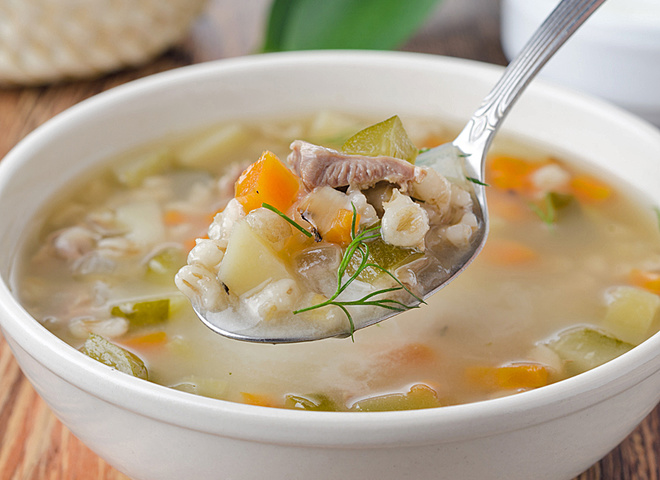 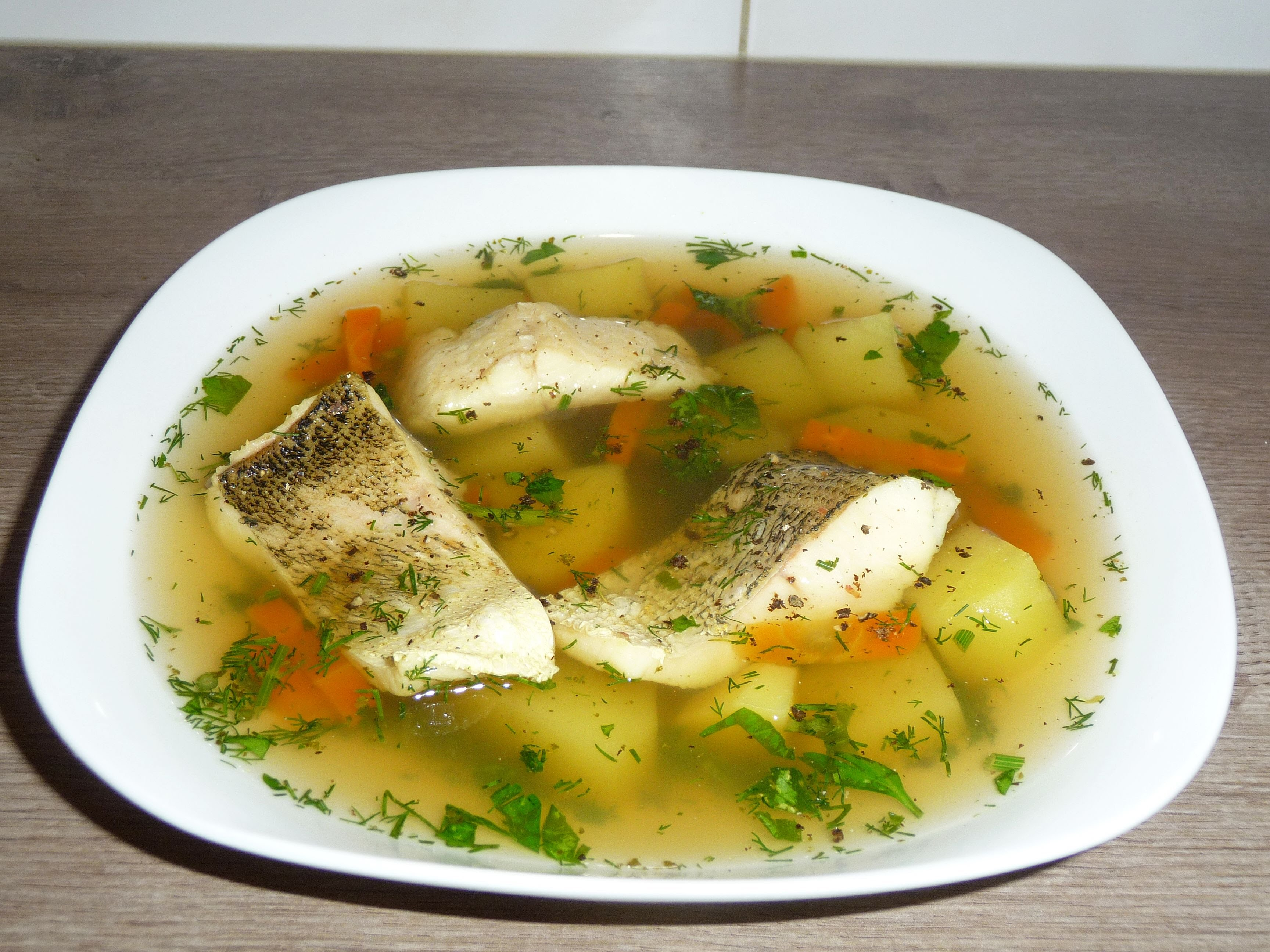 ПЕРВЫЕ БЛЮДА
Солянка
Гречневый суп
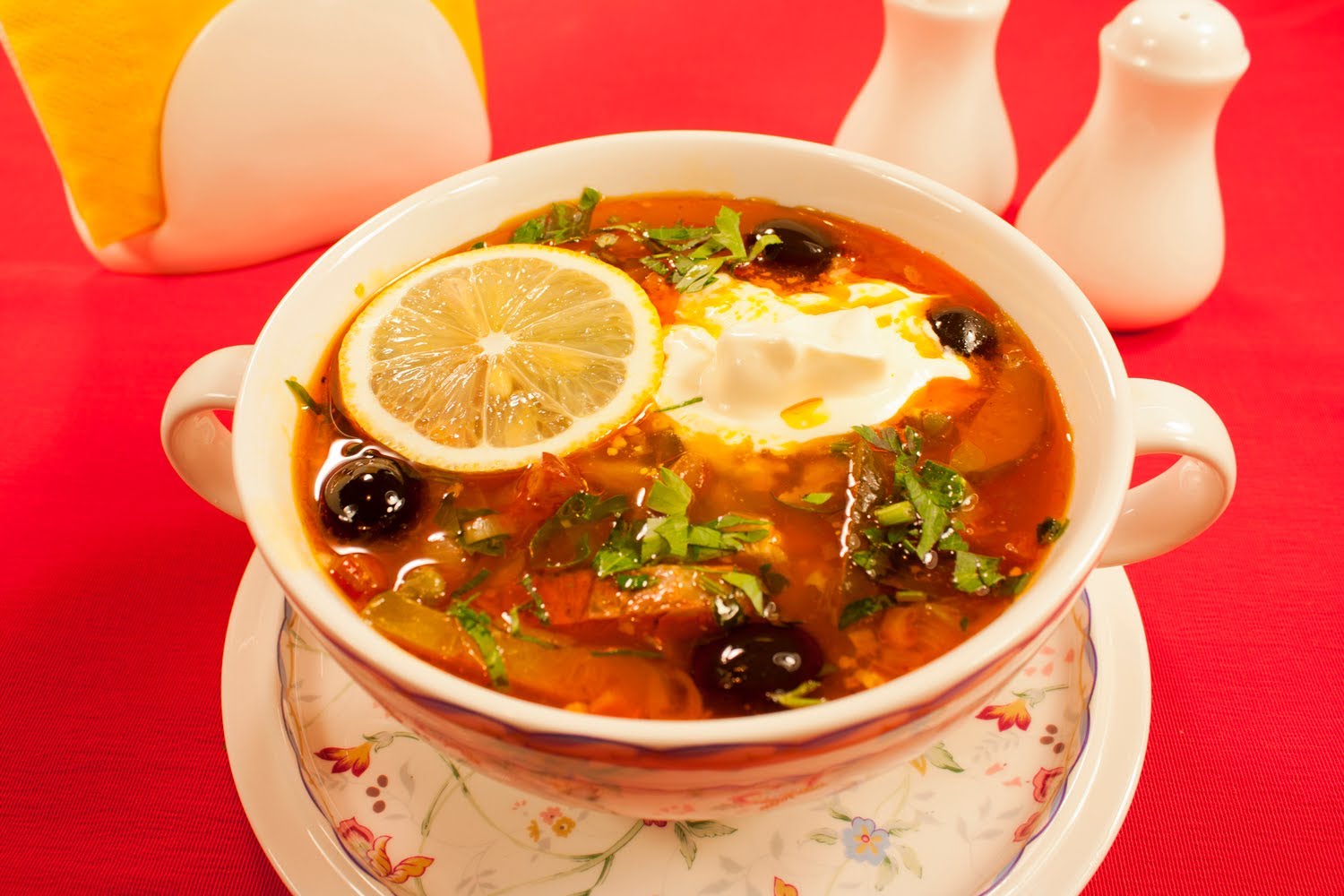 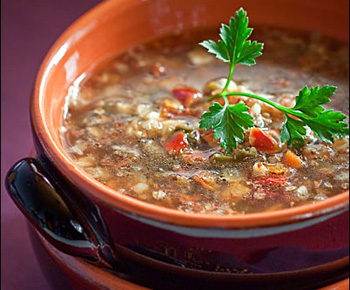 ХОЛОДНЫЕ СУПЫ
Свекольник
Окрошка
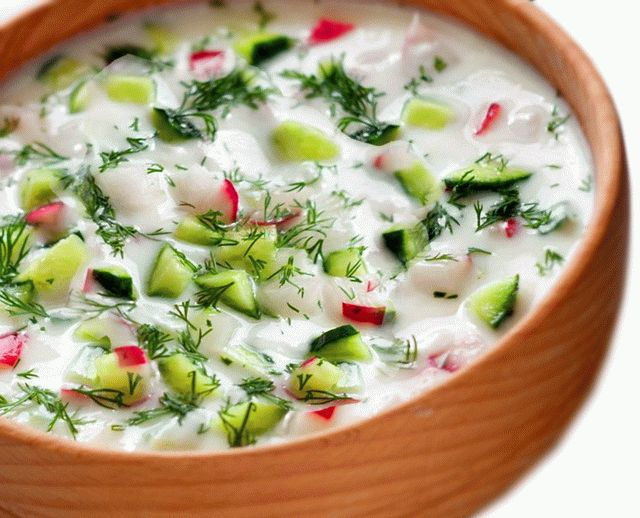 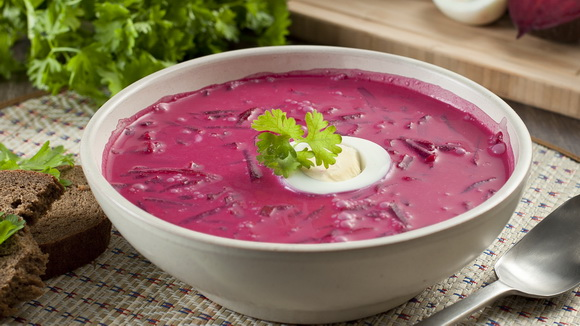 МЯСНЫЕ БЛЮДА
Шашлык
Голубцы
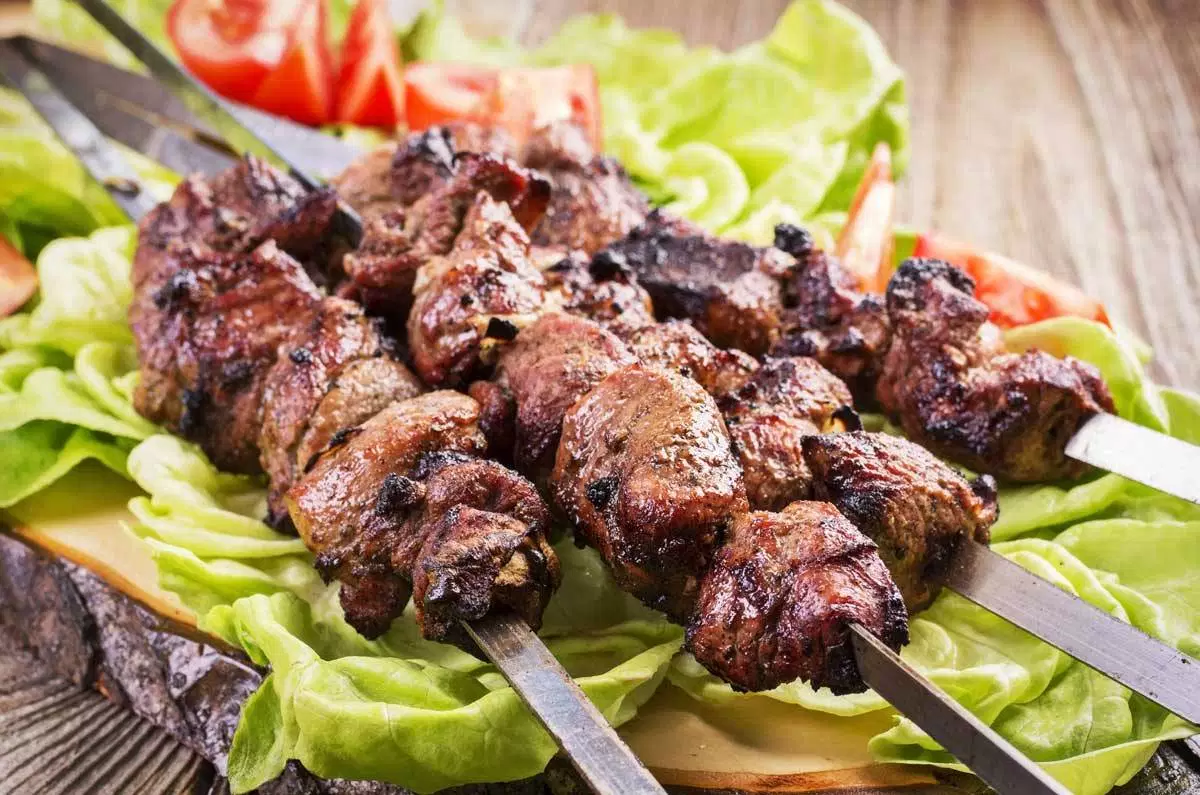 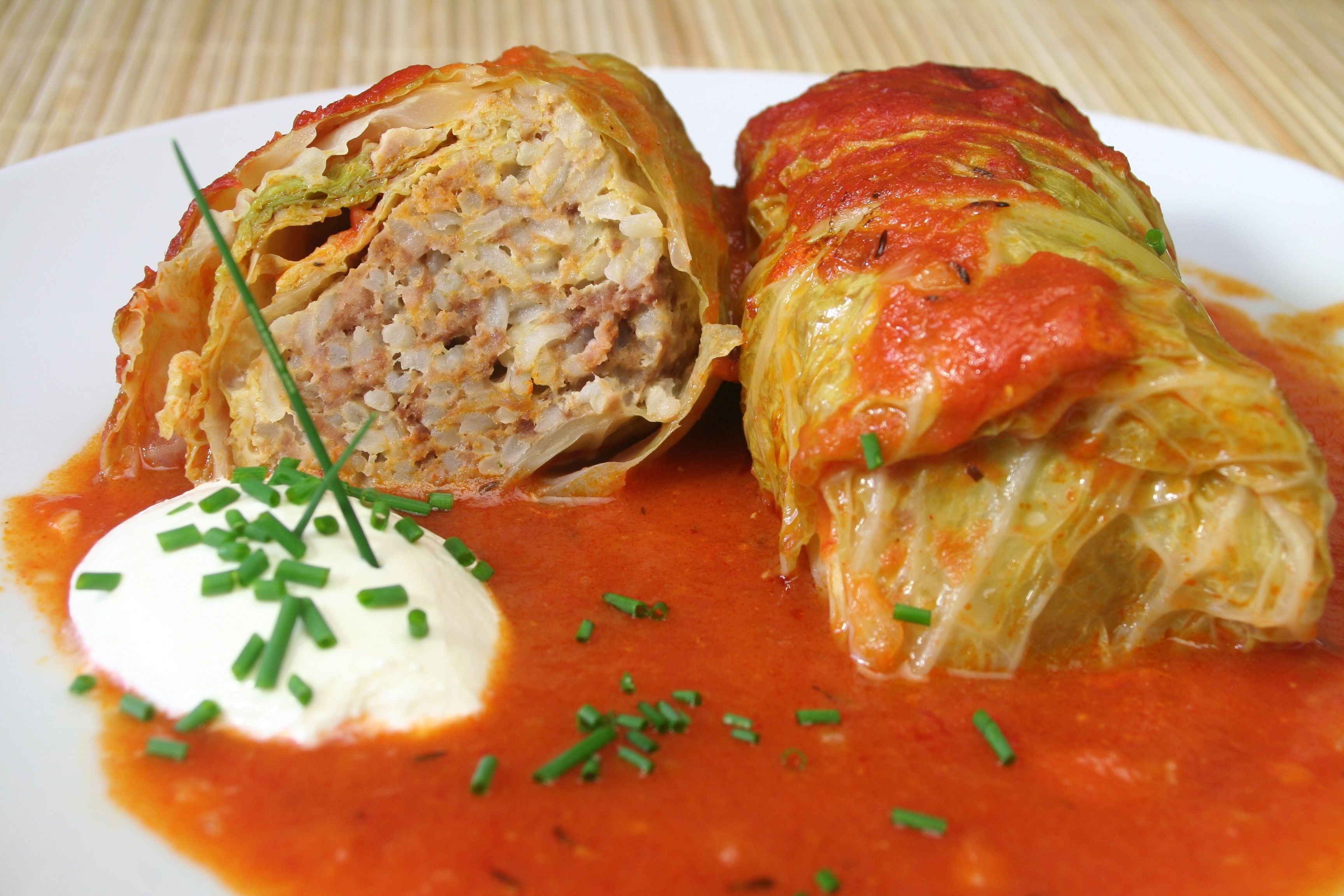 МЯСНЫЕ БЛЮДА
Котлеты
Тефтели
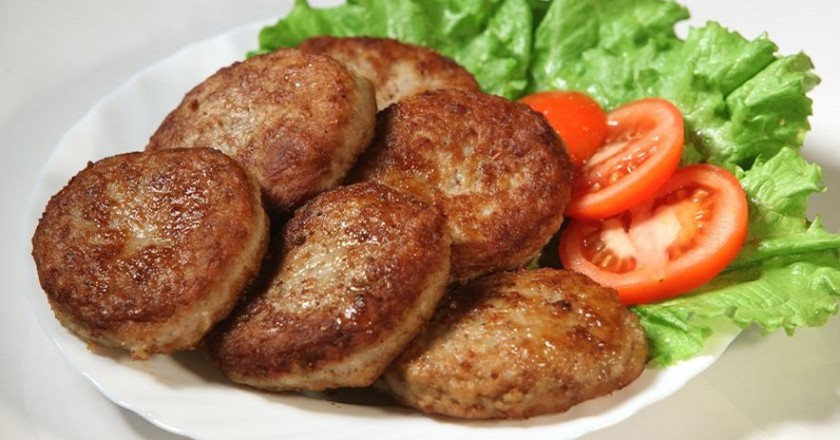 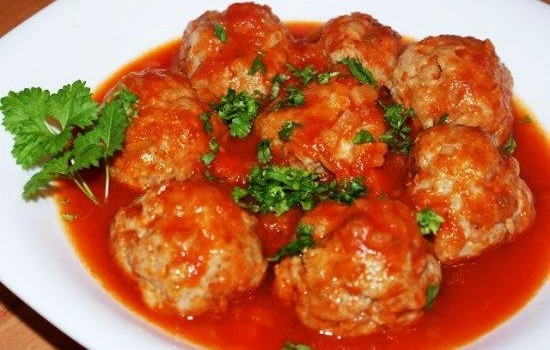 БЛЮДА ИЗ РЫБЫ
Рыбные тефтели
Фаршированная рыба
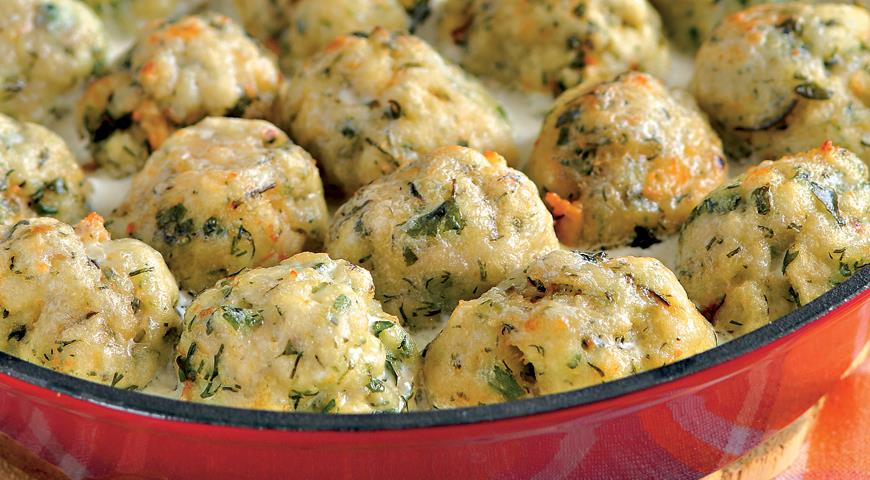 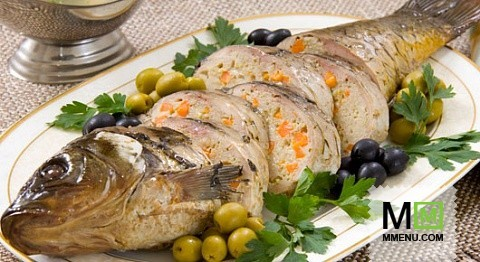 Блюда из теста
Пирог с капустой
Кулебяка
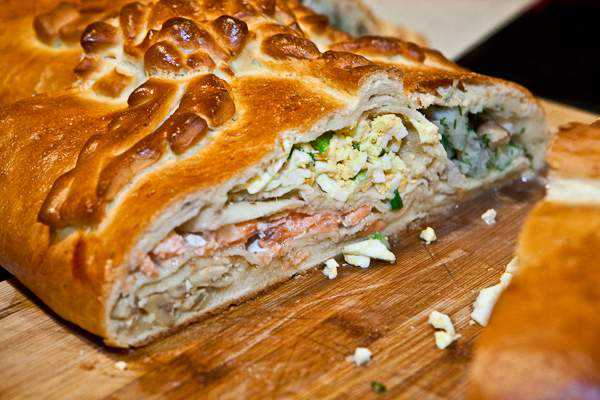 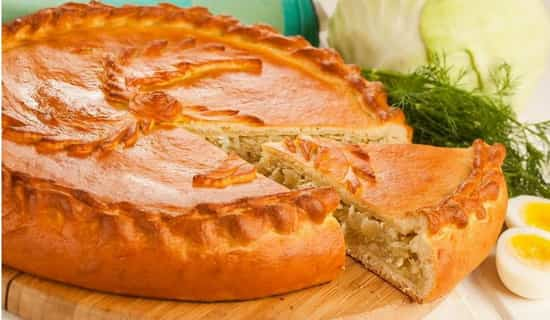 Блюда из теста
Ватрушки
Пирожки
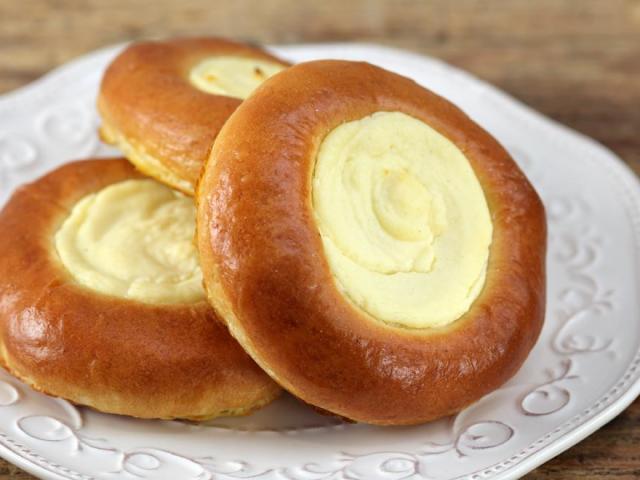 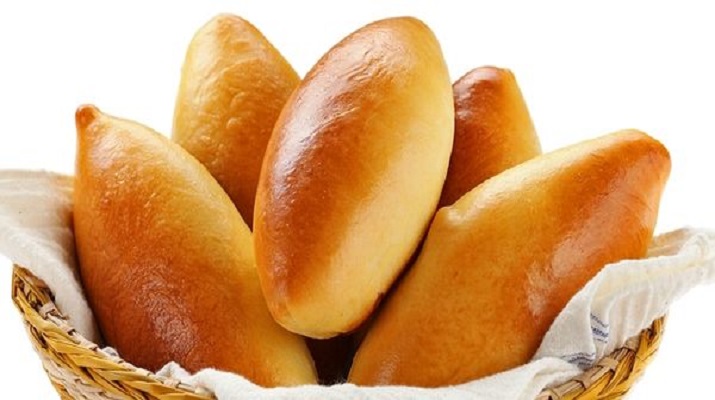 Блюда из теста
Пельмени
Вареники
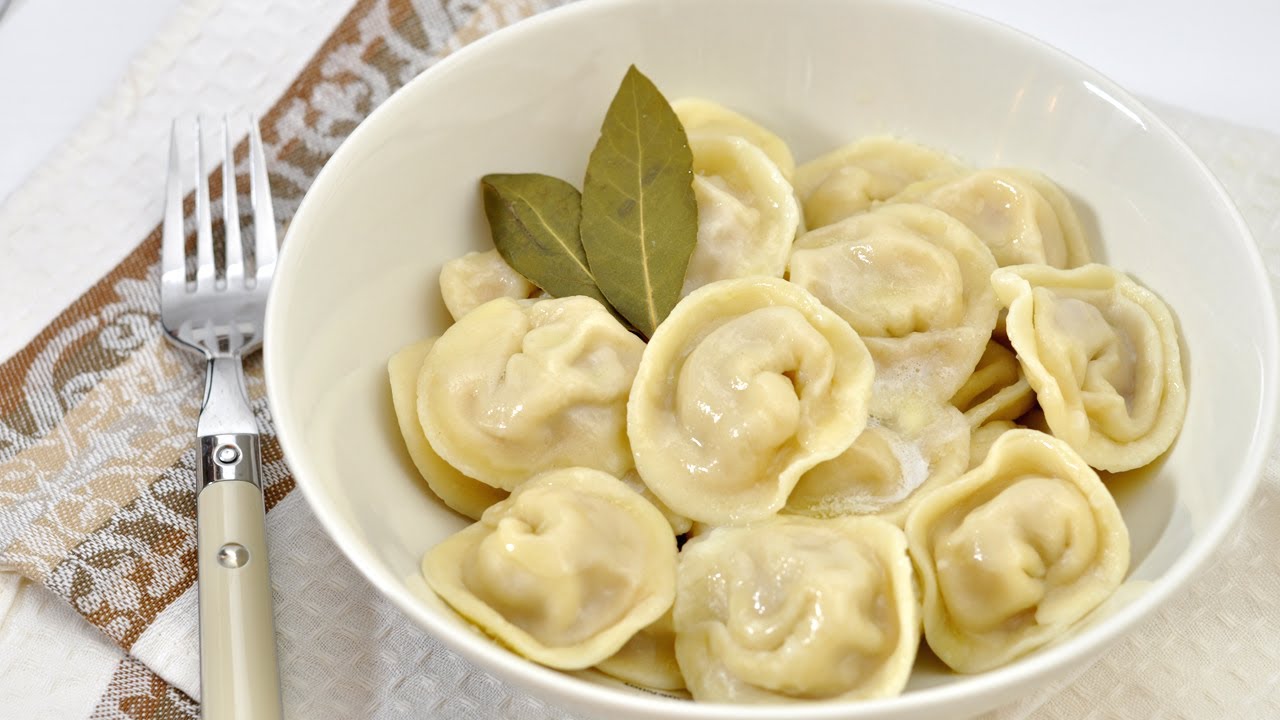 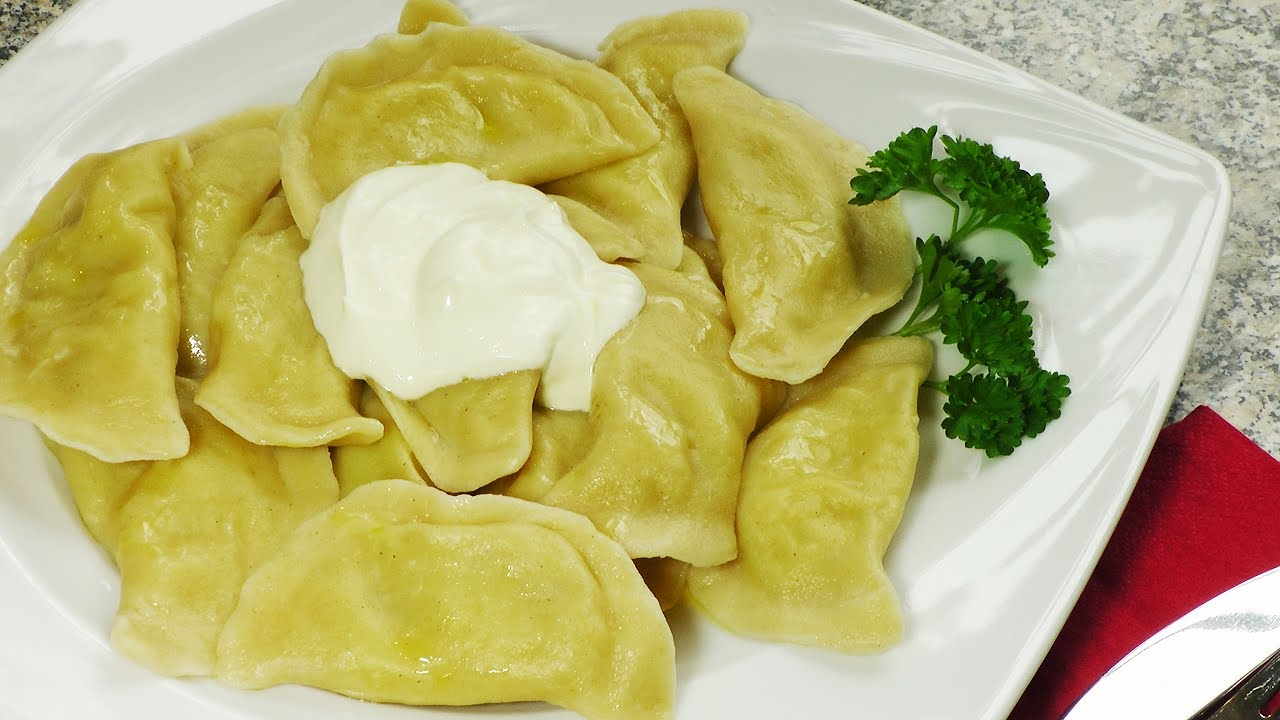 КАШИ
Пшённая каша
Гречневая каша
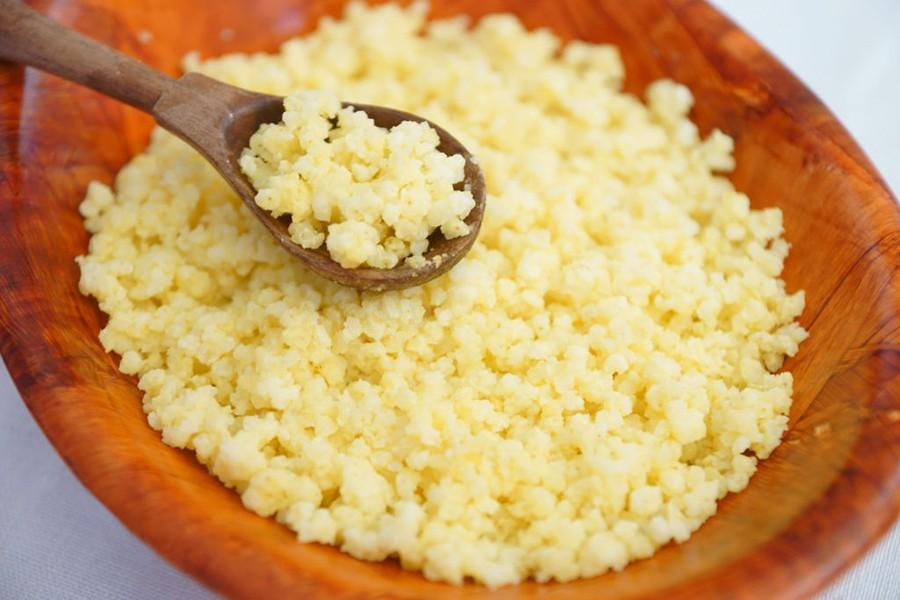 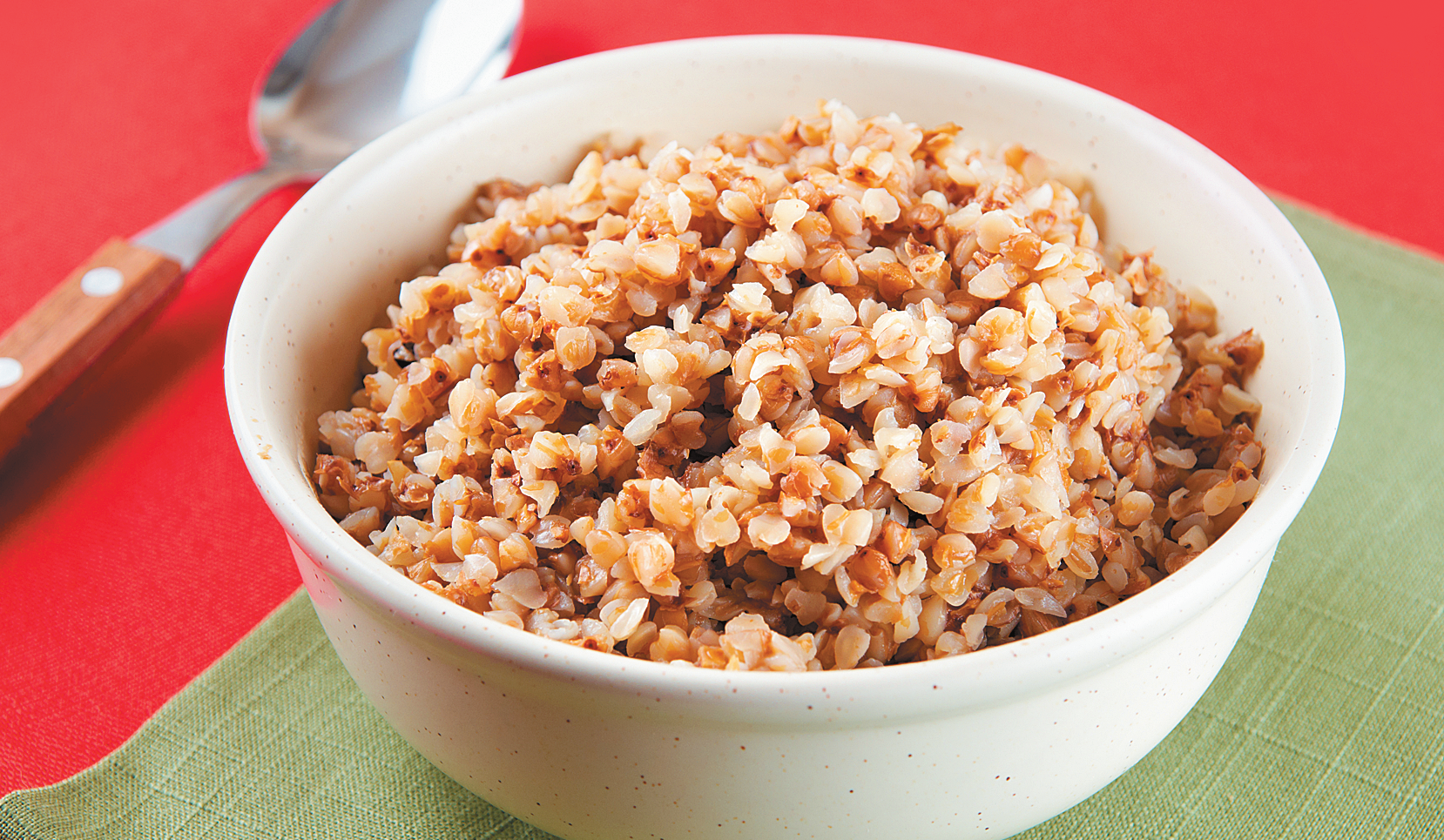 Десертные блюда
Сырники
Блинчики
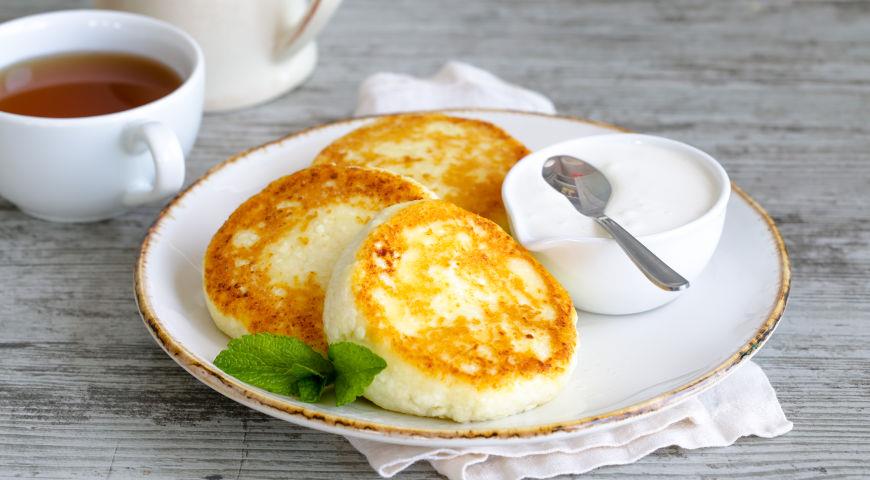 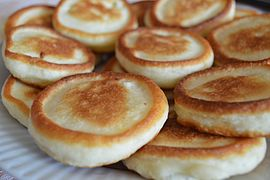 ВАРЕНЬЕ
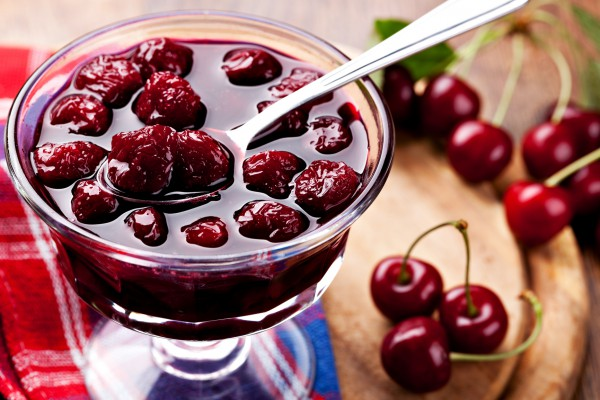 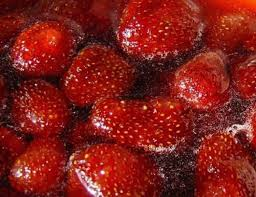 Чаепитие
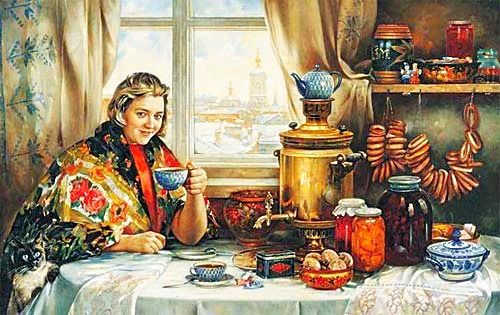 РЕЧЕВОЙ ЭТИКЕТ
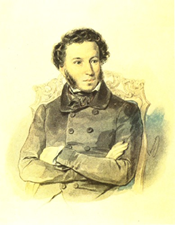 – ДОБРЫЙ ДЕНЬ, НАТАЛЬЯ НИКОЛАЕВНА!
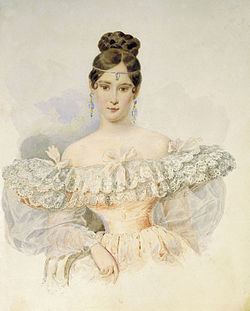 – ЗДРАВСТВУЙТЕ, АЛЕКСАНДР СЕРГЕЕВИЧ!
ДАЧНЫЕ ТРАДИЦИИ
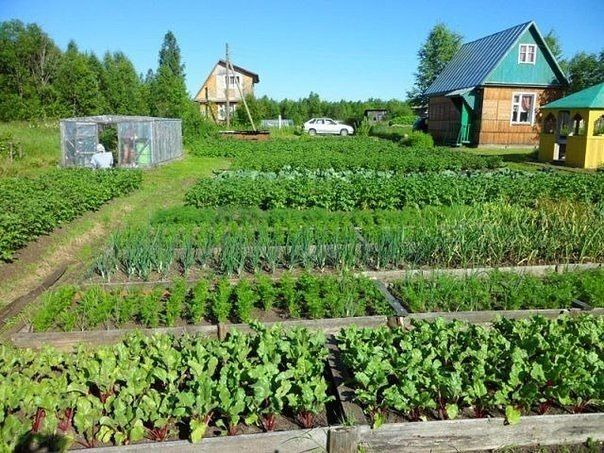